BCATML Twitter ChatApril 24th, 20176:00 – 7:00 pm
Second Languages Draft Curriculum
#BCATML
Twitter chat format:
Tonight’s chat will use Q1 / A1 format. There are five questions.  Remember to use #BCATML so everyone can read your tweets.
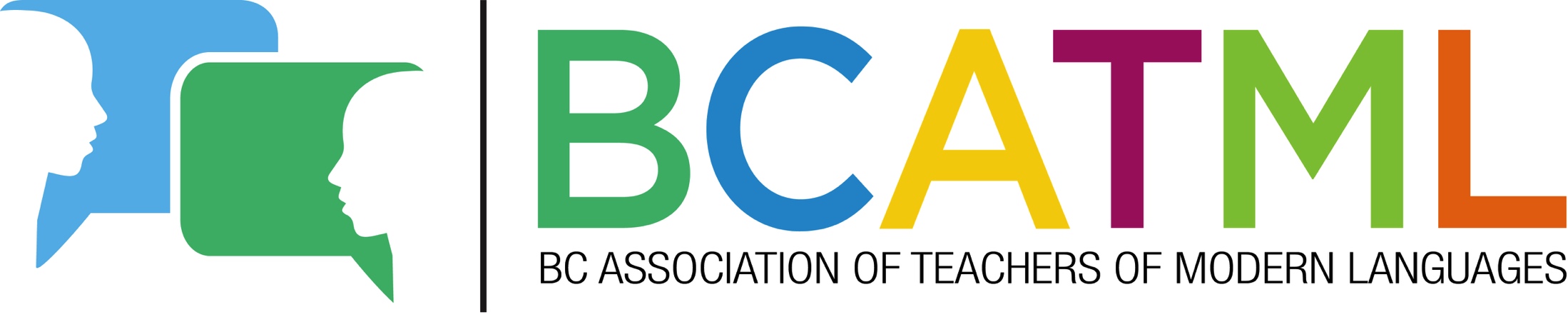 Welcome & Introductions:
Introduce yourself by stating your name, language you teach, grade level and area in BC. #BCATML
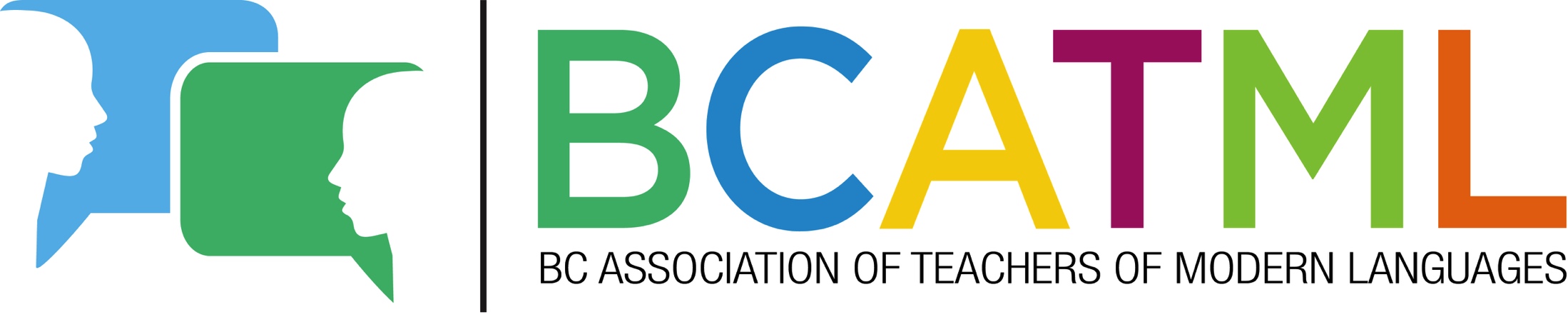 Question 1:
In what ways do the curriculum elements (Big Ideas, Curricular Competencies, Content) work well together? How do they not? #BCATML
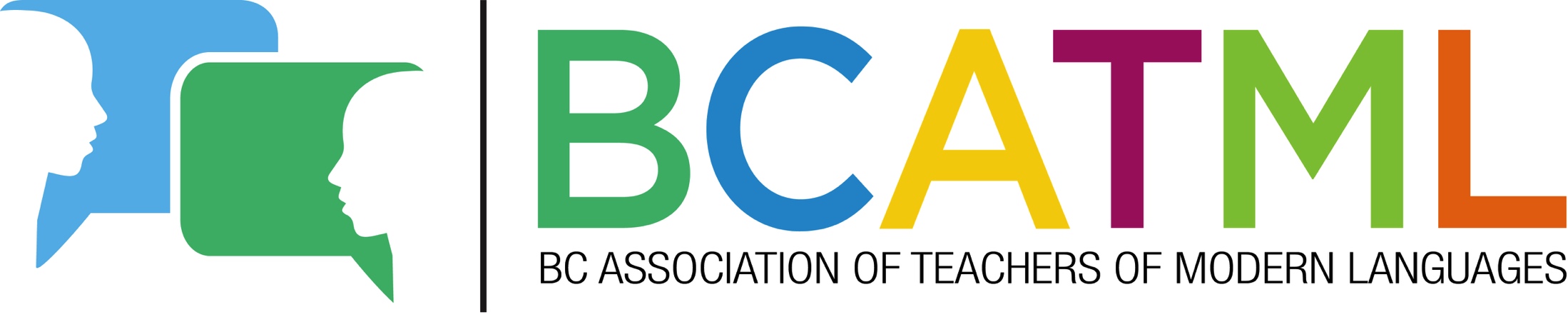 Question 2:
Do the curriculum elements in your language area reflect what is important for all students to learn at each grade level?#BCATML
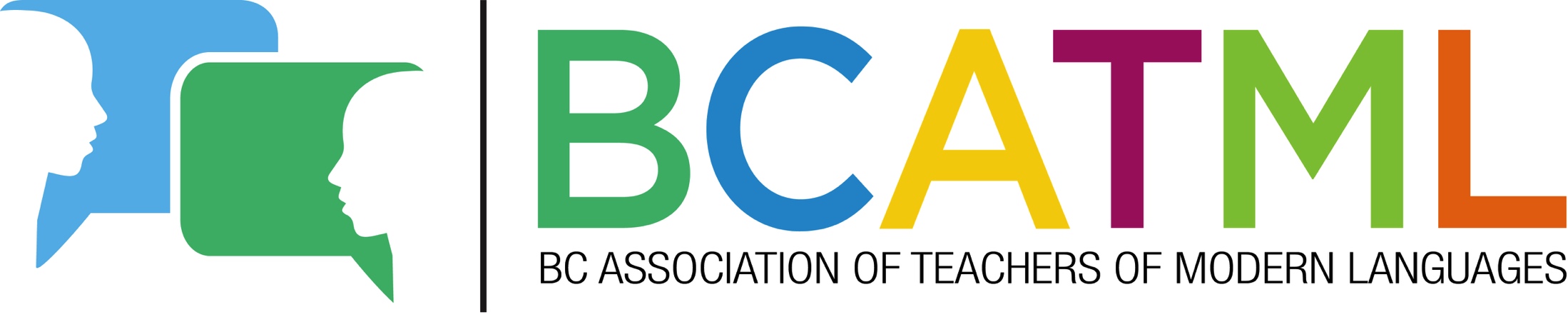 Question 3:
Which curriculum elements require greater clarity or more elaborations? Please specify. #BCATML
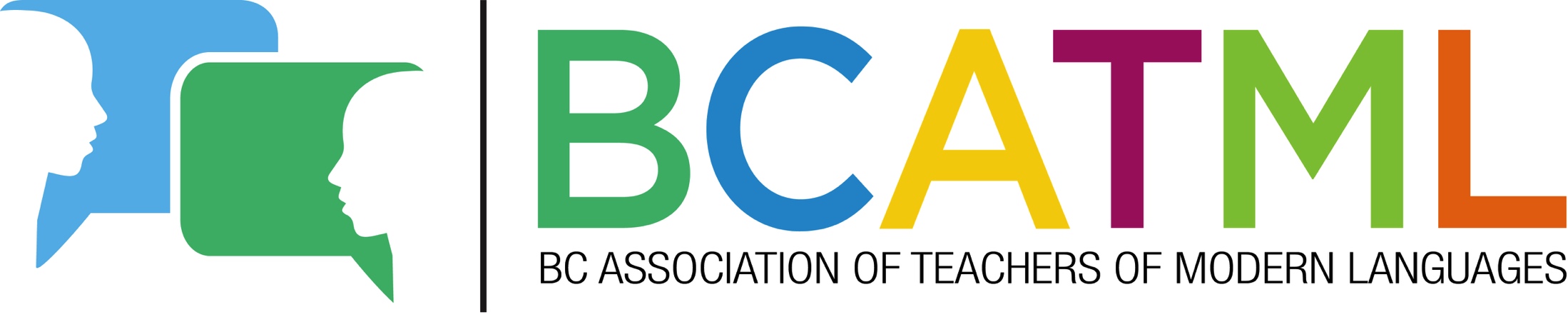 Question 4:
How can L2 teachers incorporate Aboriginal perspectives and knowledge into the redesigned curricula What resources are needed? #BCATML
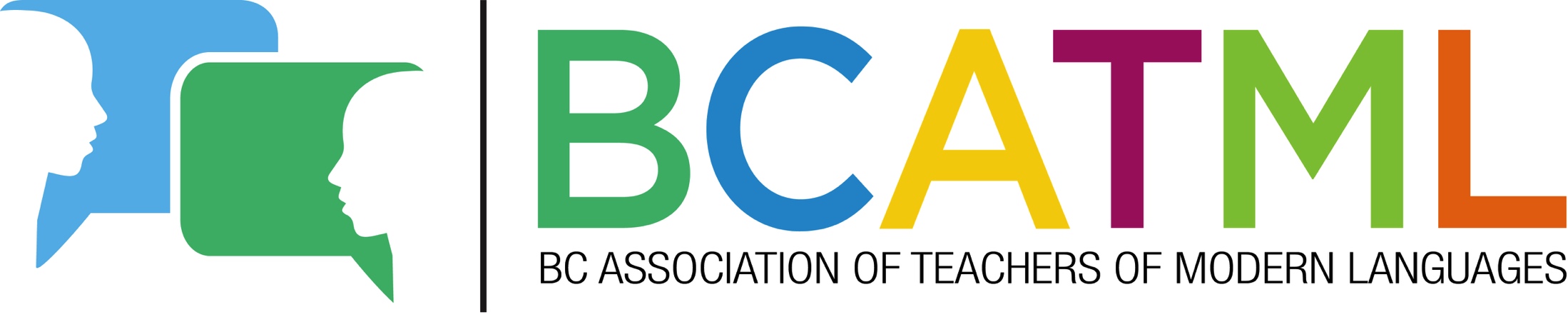 Question 5:
What questions, concerns or additional feedback do you have on the second languages draft curricula? #BCATML
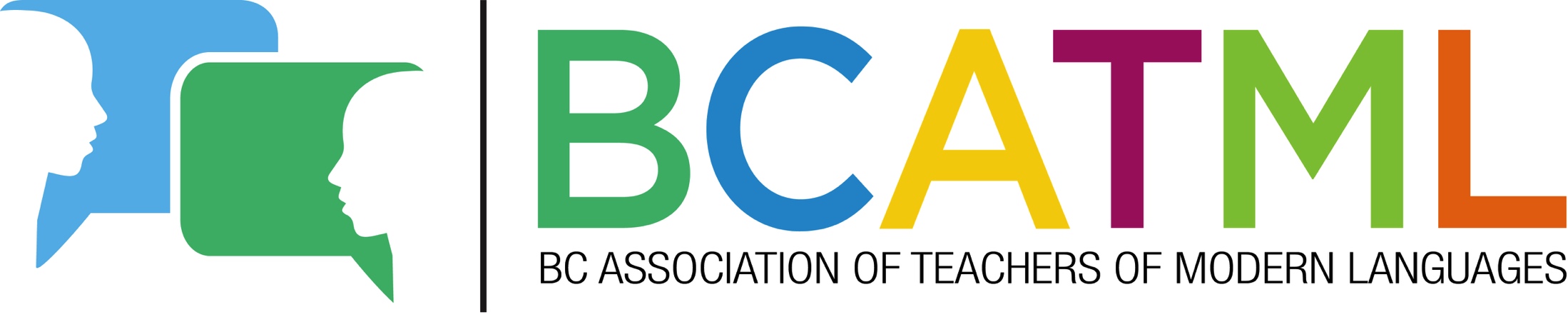 Where to read tonight’s chat:
BCATML will post tonight’s chat on http://www.storify.com and on our website. #BCATML
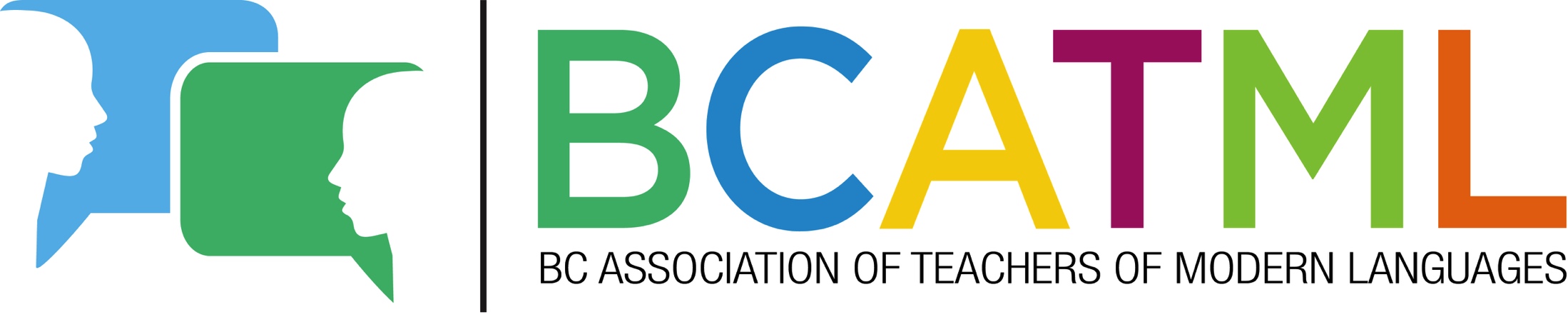